Professional Opportunities for CAs in Start-up
By:
CA. Kalpesh P. Parekh
FCA, CS, B.com
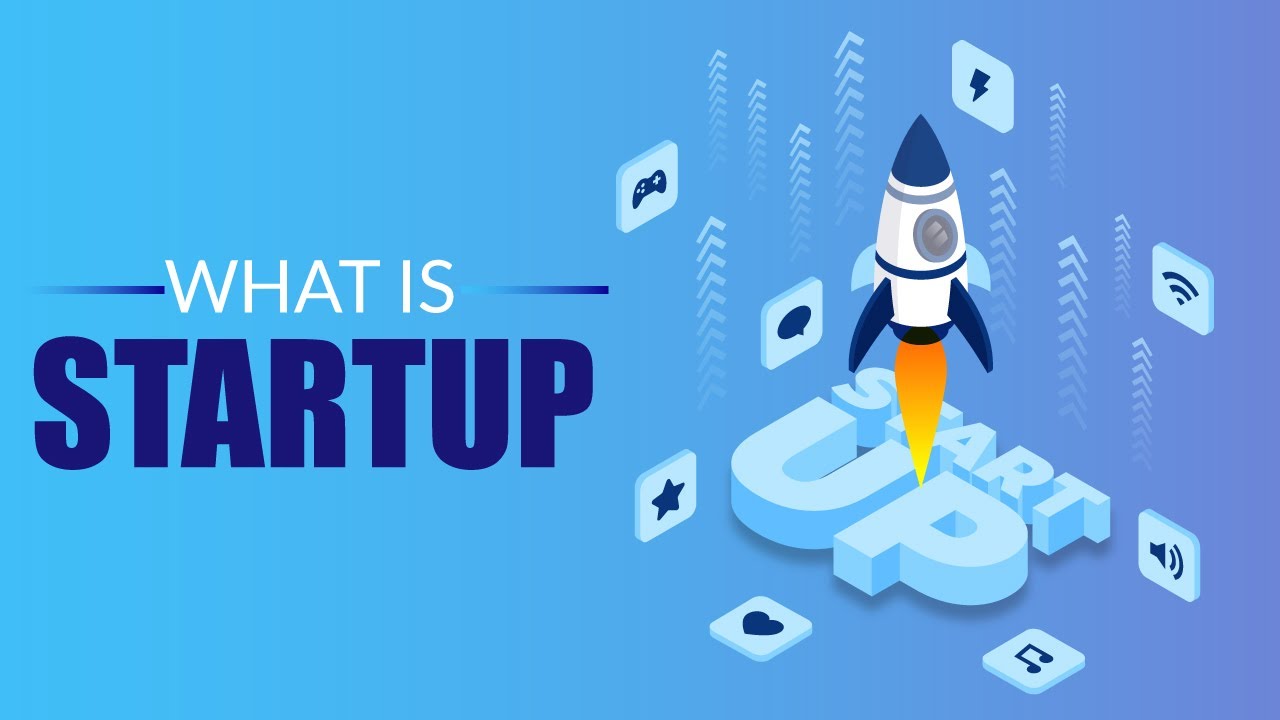 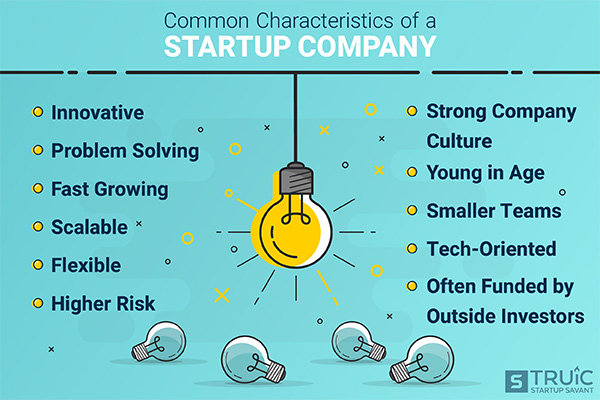 Start-up in India - Information from DPIIT:
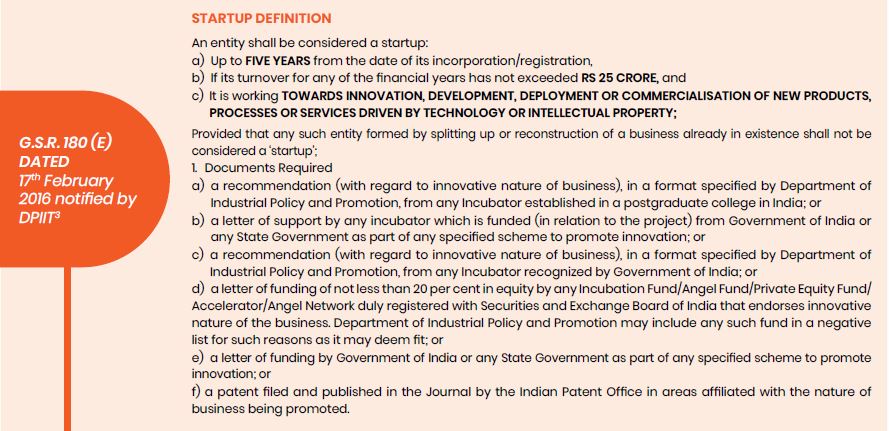 Start-up in India - Information from DPIIT:
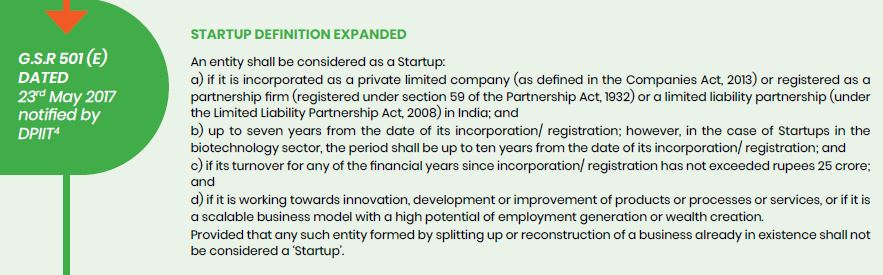 Contd…
Start-up in India - Information from DPIIT:
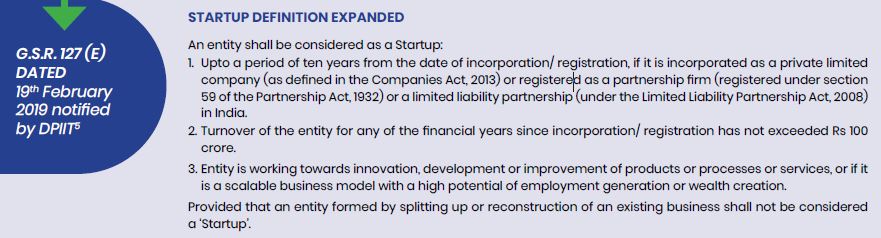 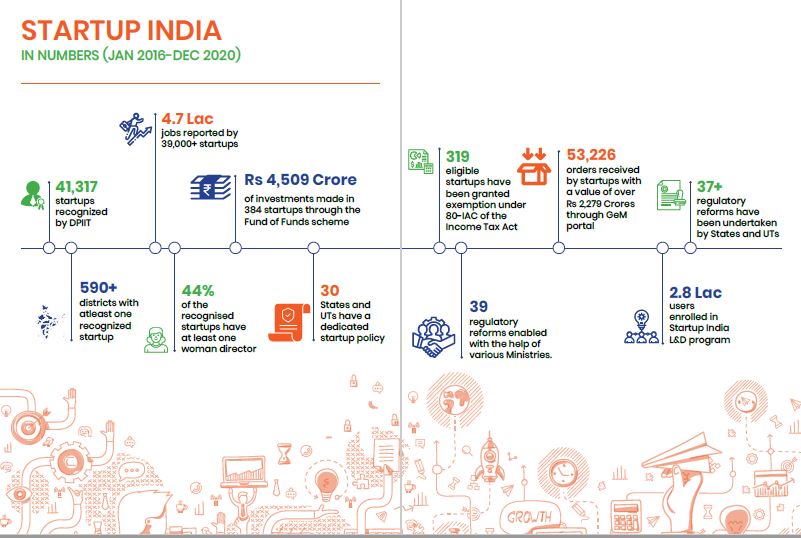 Start-up in India – Historical Data:
Start-up
Eco System:
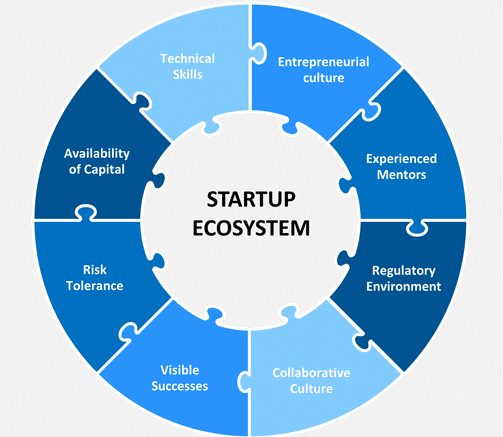 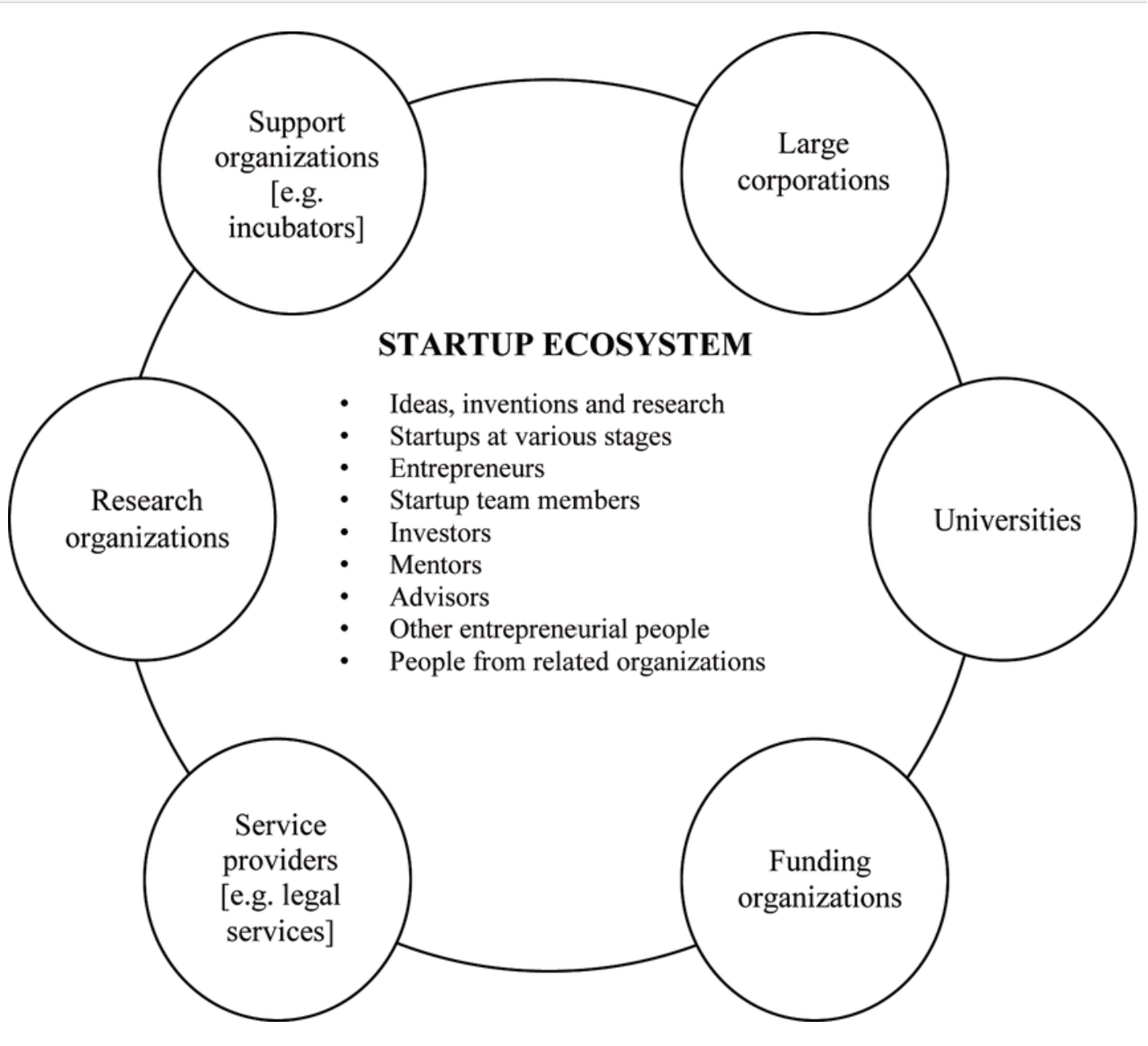 Stakeholders in
Start-up Ecosystem
Stakeholders in Start-up Ecosystem
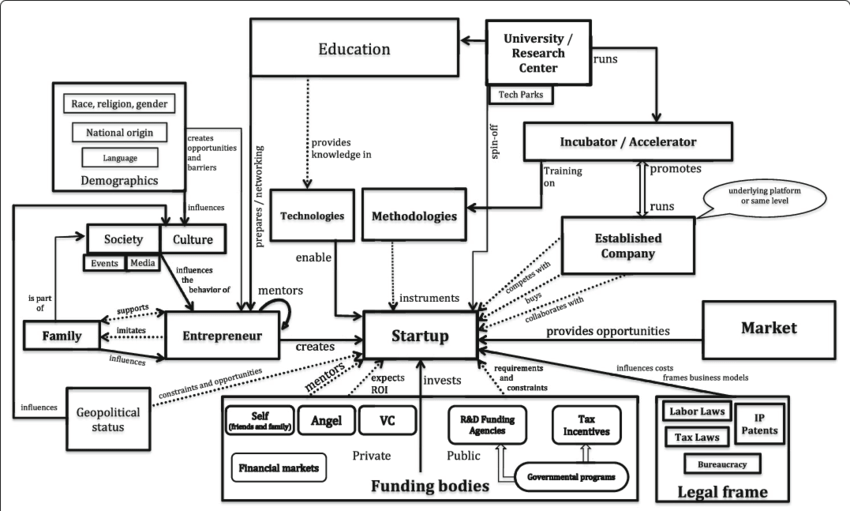 Stages of Start Up:
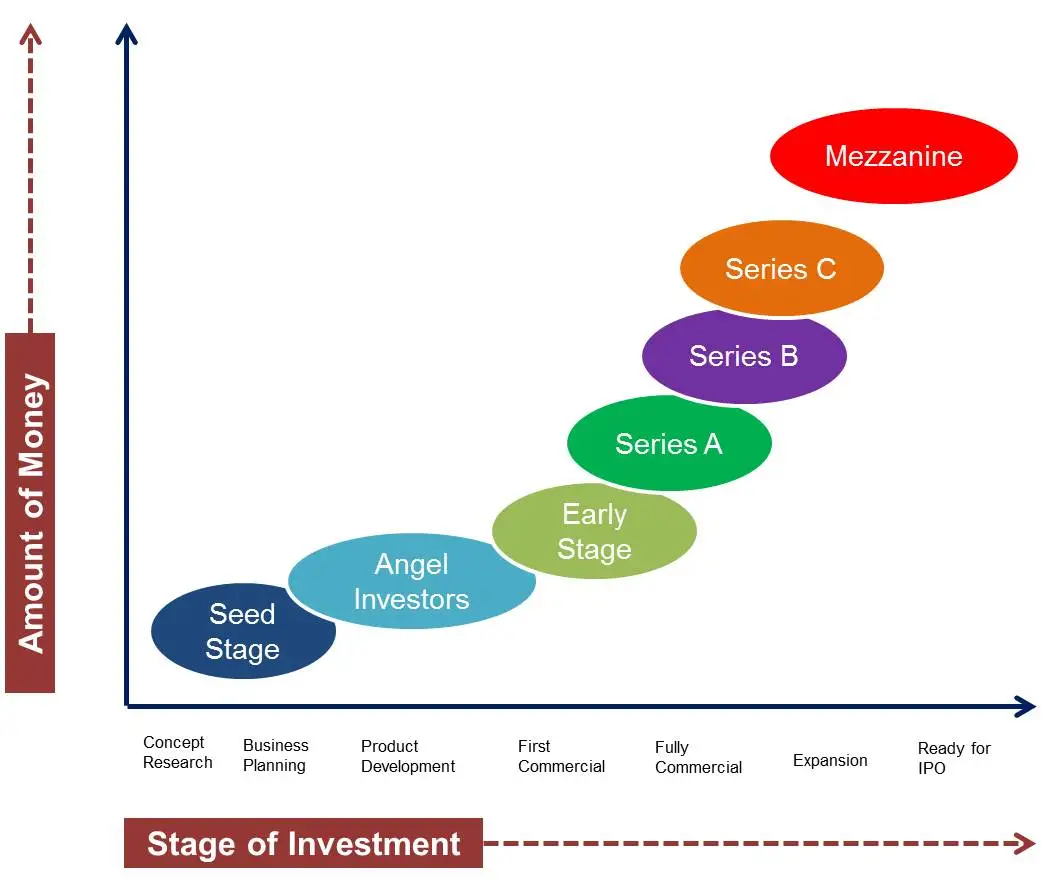 Stages of Start Up:
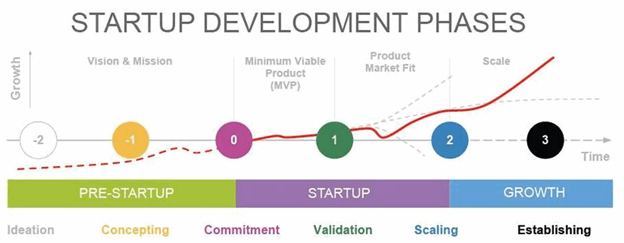 Why Startups for CAs?
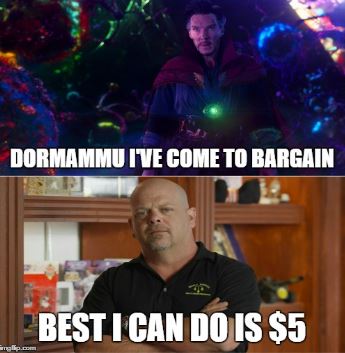 CAs while asking for payment of services like ITR & Audit from client……..
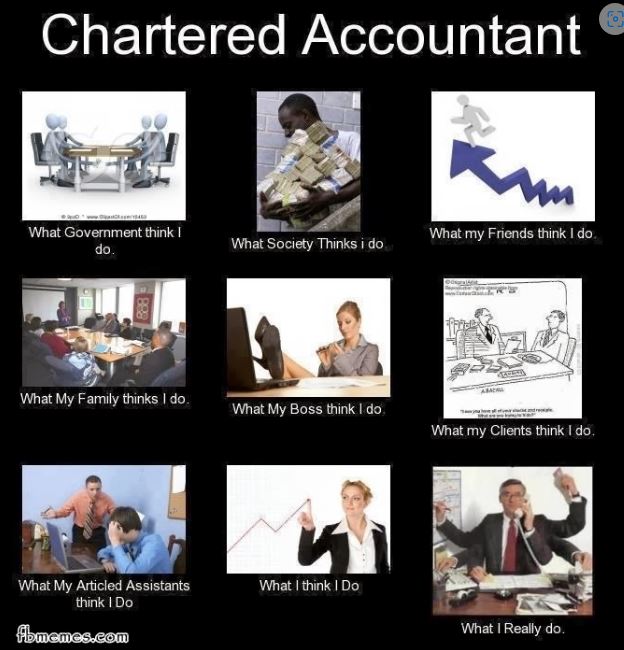 Why Startups for CAs?
Limitations in Existing Practice Areas

High Competition
Demanding Workload and Long Hours
High Level of Responsibility and Accountability
Ongoing Professional Development and Regulatory Changes

Skills that Cas Possess

In Depth Understanding of Finance which is Core for Any Startup
Business Processes and Systems
Knowledge of Different Industries
Sincerity and Dedicated Approach
Professional Opportunities For CAs in Start-up:
Consulting
Investment (Angle Investing, V Funds)
Mentor / Accelerator / Advisor
Startup Team Member – CFO / COO
Founder / Cofounder
Professional Opportunities For CAs in Start-up:
Formation and Legal Compliances
Registrations
IPRs
Tax Exemptions (80IAC, Premium Exemption)
Tax Structuring
Legal Drafting and Agreements (Term Sheet)
Pitch Deck
Financial Modelling & Projections
Valuation & Business Model
Fund Securing – Debt 
Fund Securing – Equity
IPOs
Cash Flows and MIS
Government Grants - Application
Investment in Startups
Professional Opportunities For CAs in Start-up Consultancy in various fields: Management Consultancy:
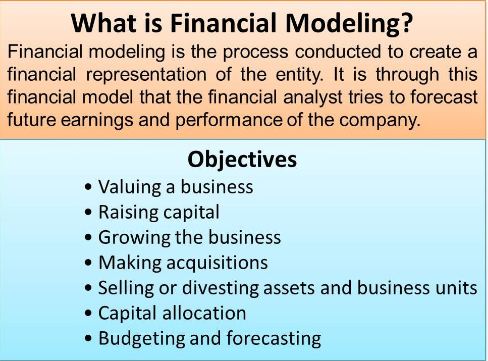 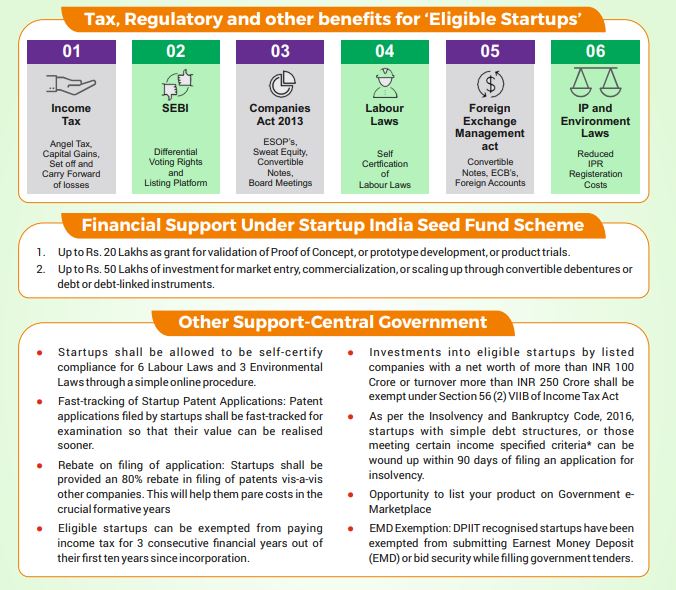 Challenges?
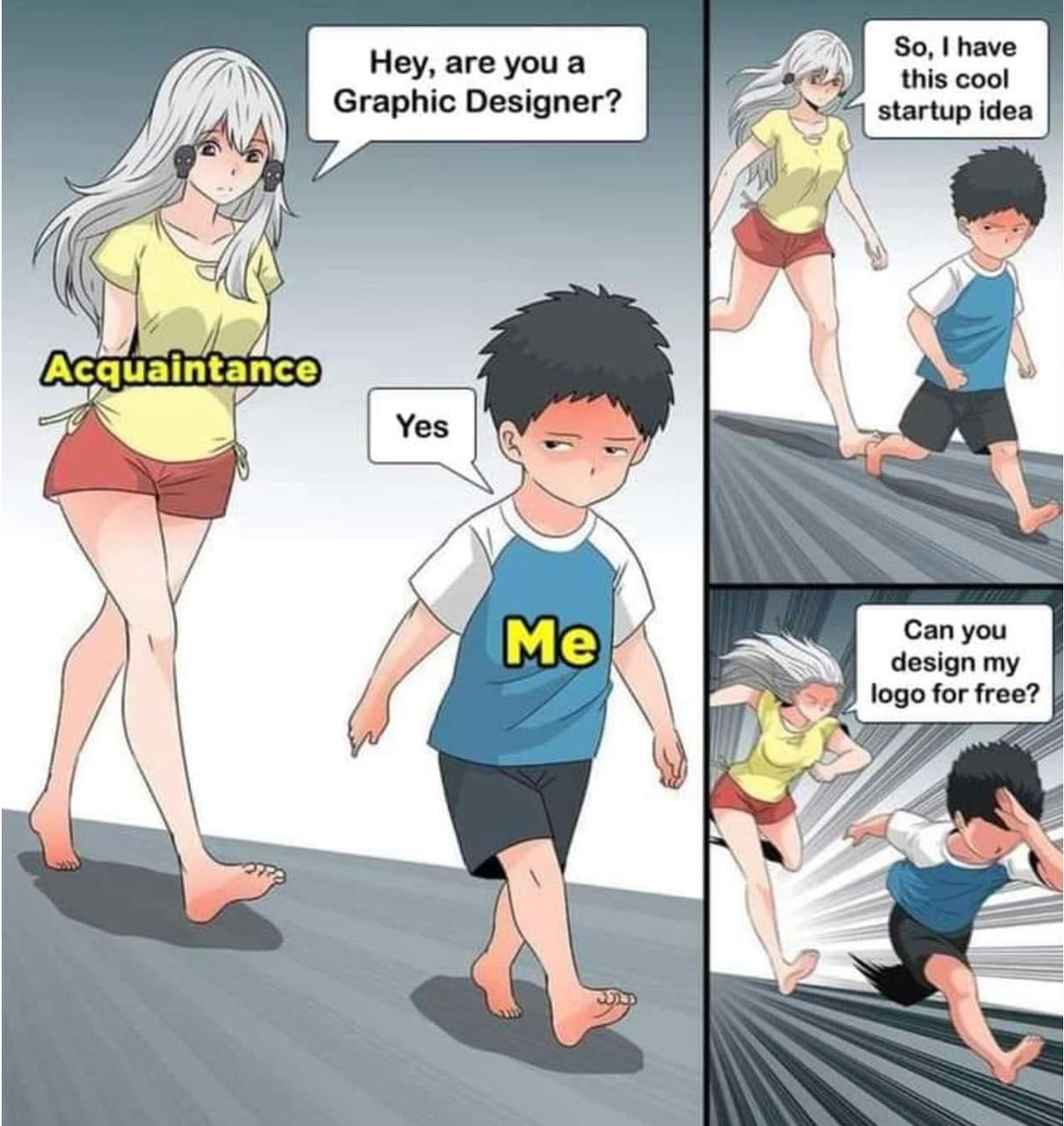 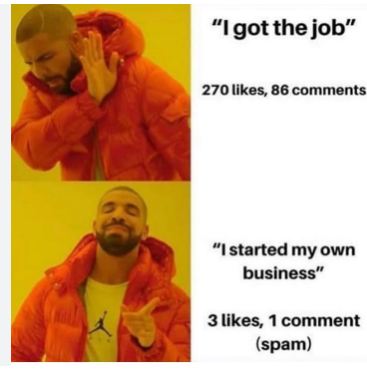 Start-up in India & Statistics
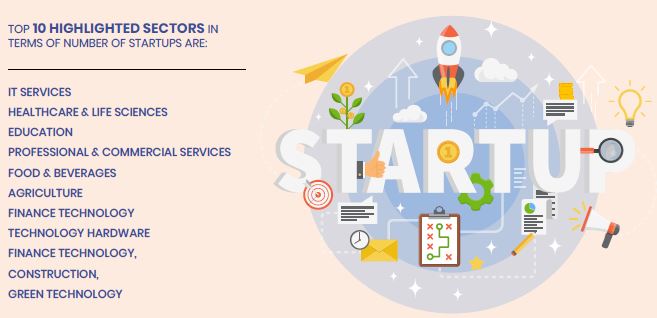 Professional Opportunities For CAs in Start-up Consultancy in various fields: DPIIT Registration:
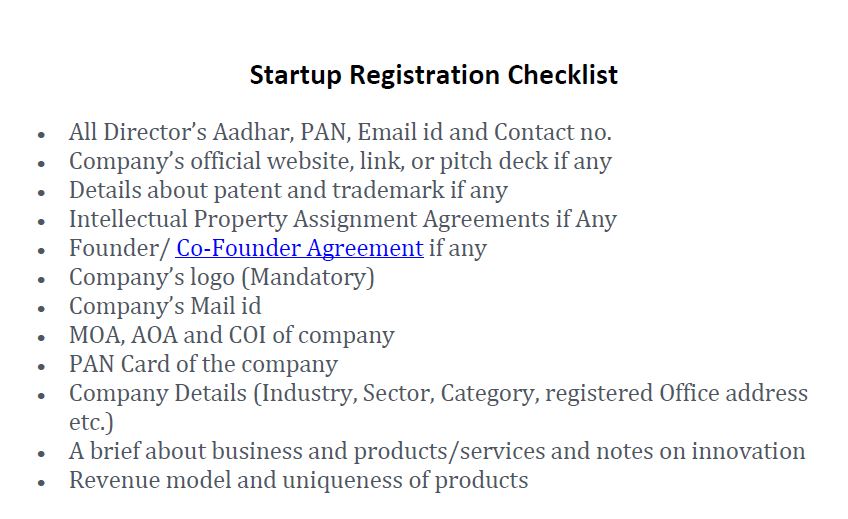 Professional Opportunities For CAs in Start-up Consultancy in various fields: DPIIT Registration:
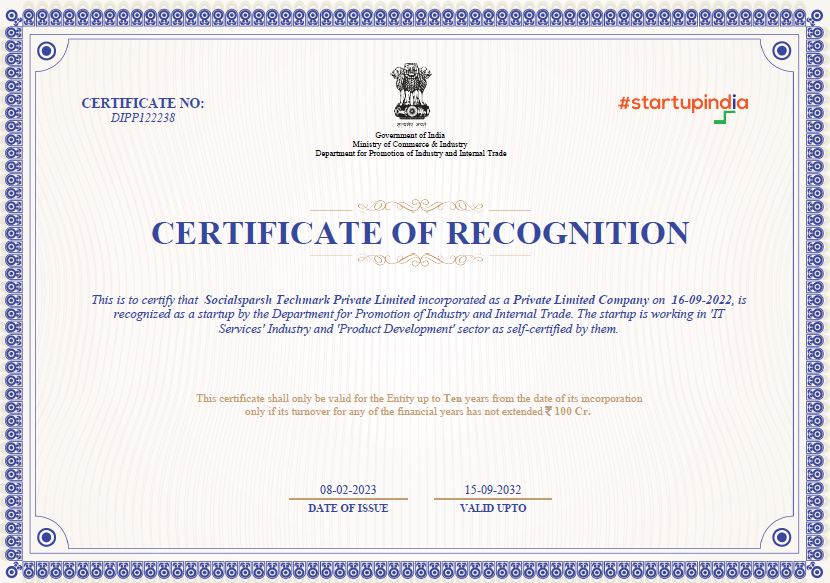 Professional Opportunities For CAs in Start-up Consultancy in various fields: Section 80IAC Exepmtion:
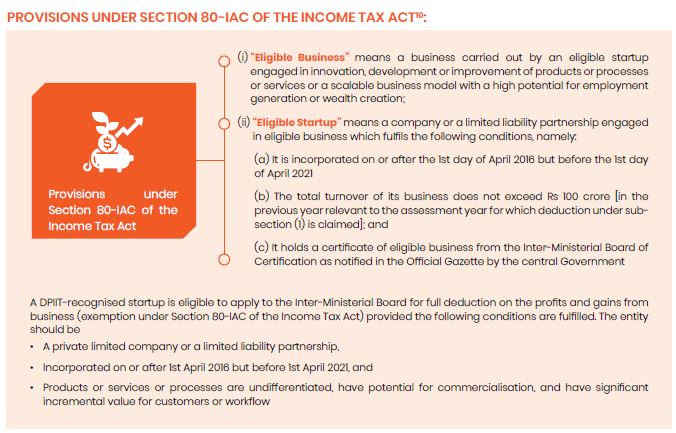 Professional Opportunities For CAs in Start-up Consultancy in various fields: Form 2 Declaration related Compliance:
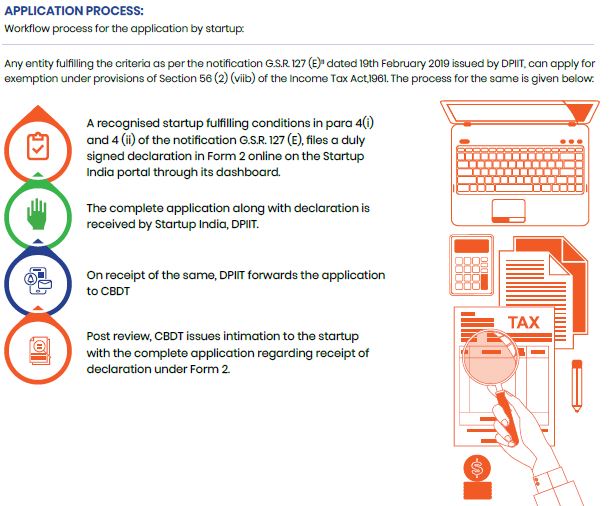 Professional Opportunities For CAs in Start-up Consultancy in various fields:
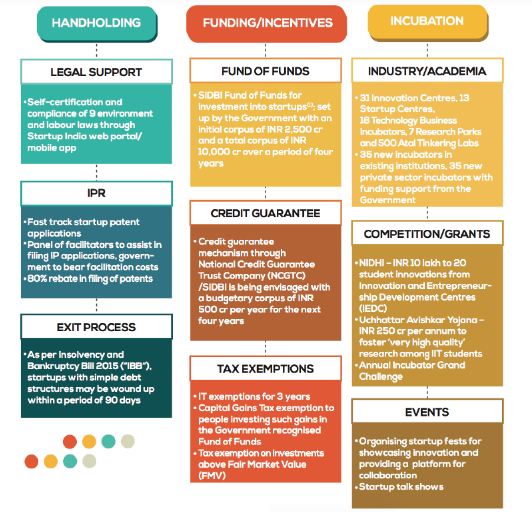 Various Start-up schemes as recognized by ICAI:
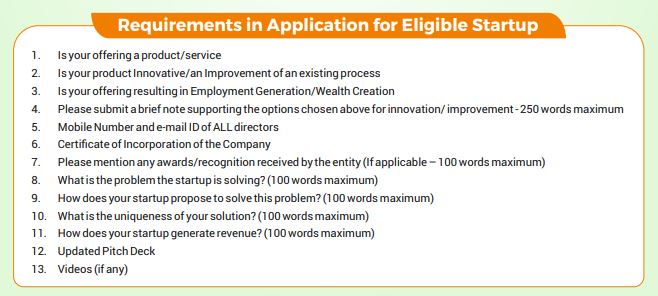 Thank You....